EL PROCESO DE ESCOLARIZACIÓN
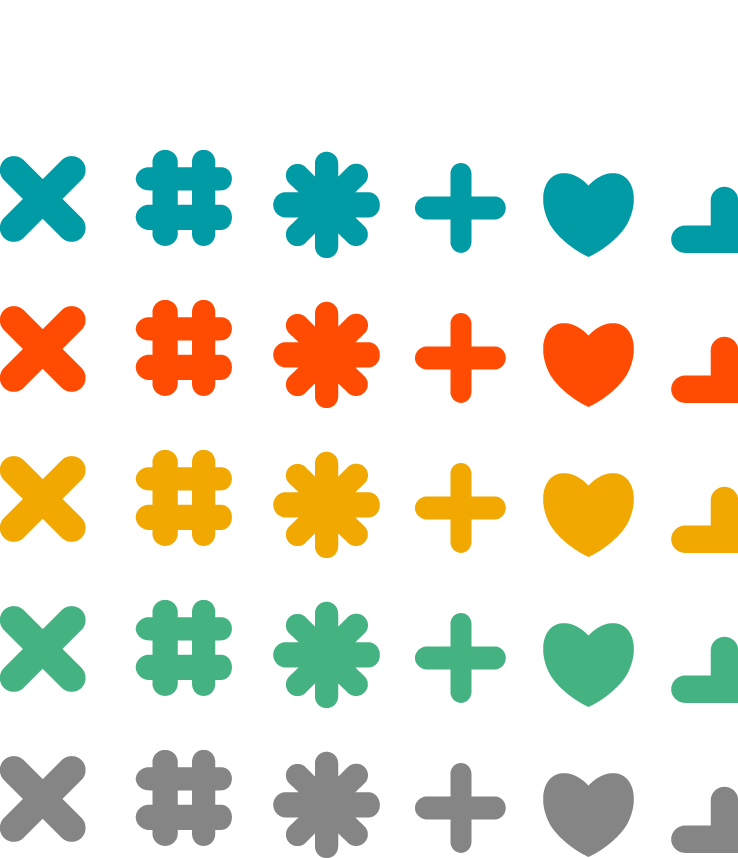 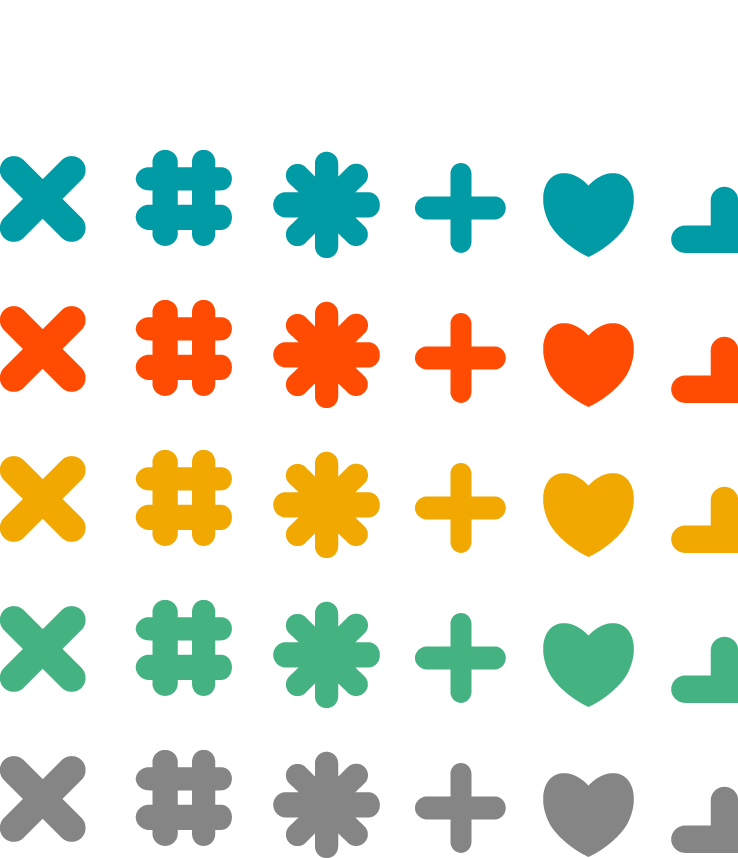 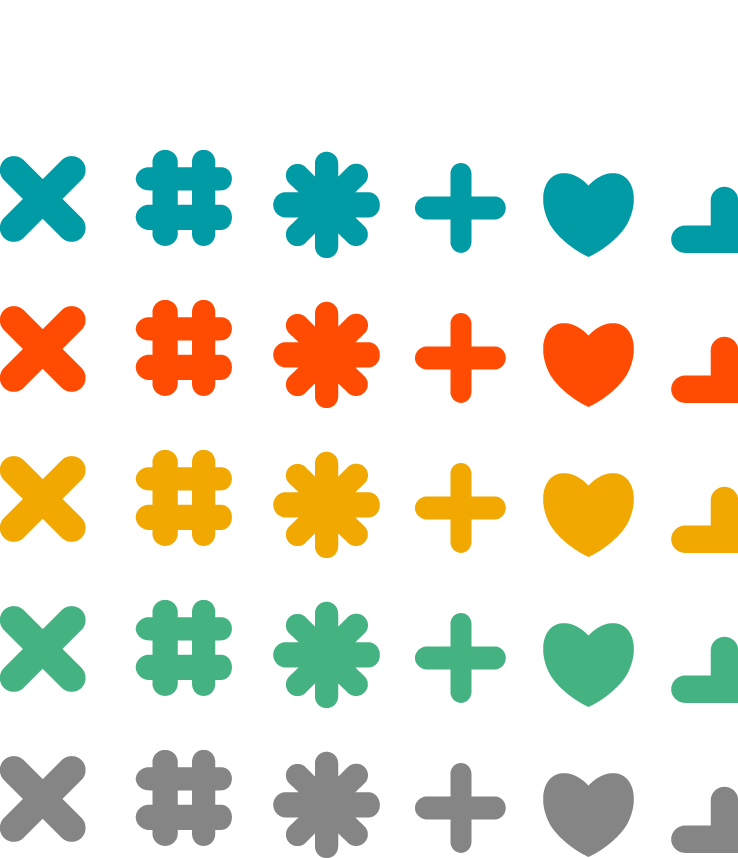 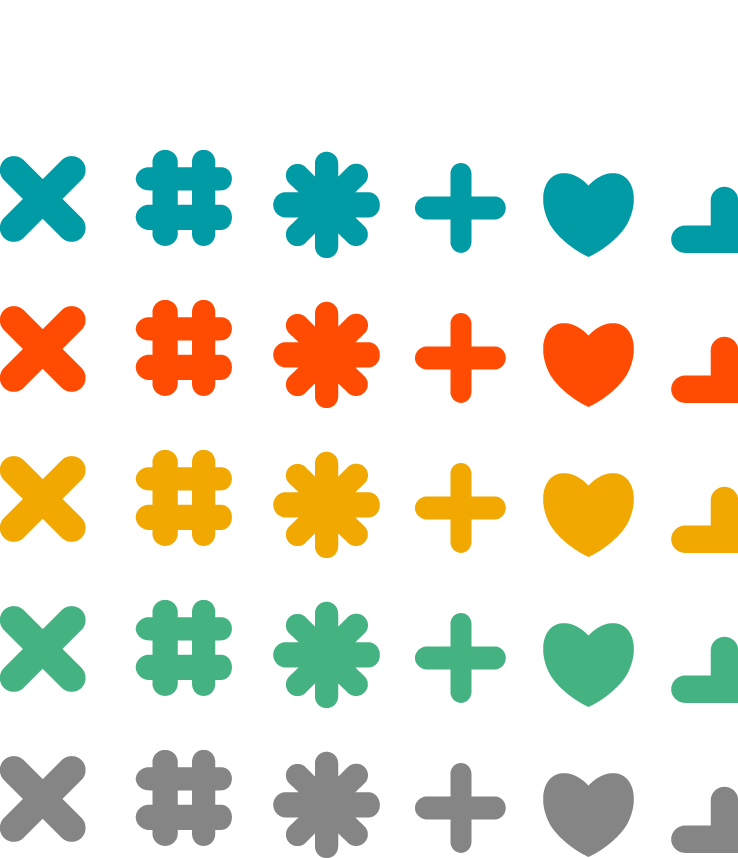 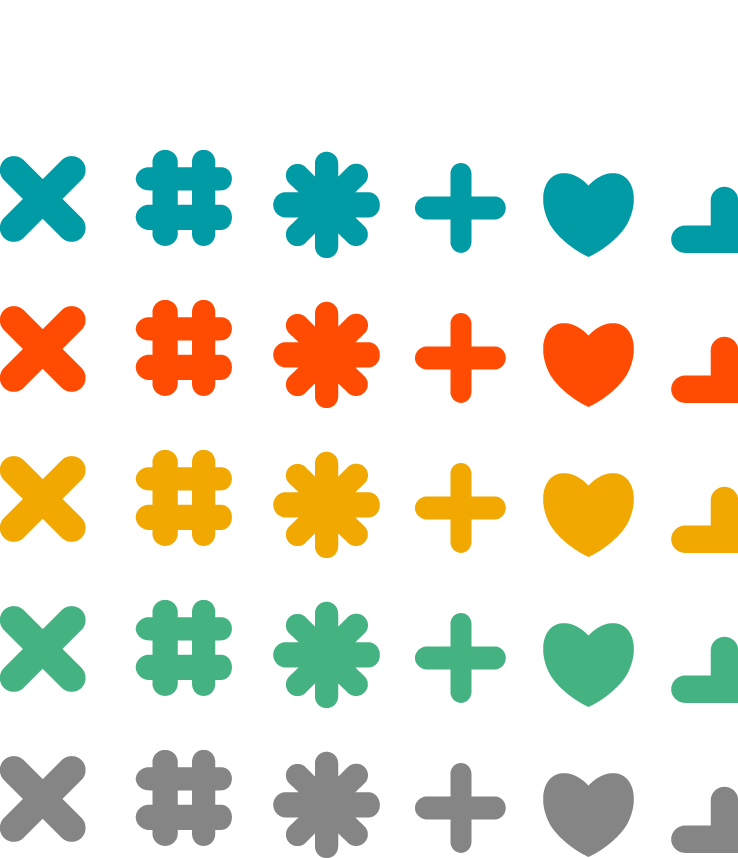 ESCOLARIZAR es conseguir una plaza en un colegio para un niño o niña.
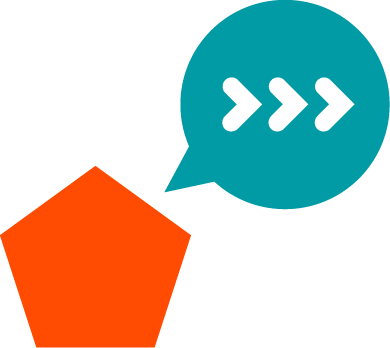 PASOS
Busca y conoce los colegios
Decide cuáles son tus opciones
Conoce el baremo
Consigue la documentación
Presenta la solicitud
Comprueba las listas y reclama (si hace falta)
Haz la matrícula
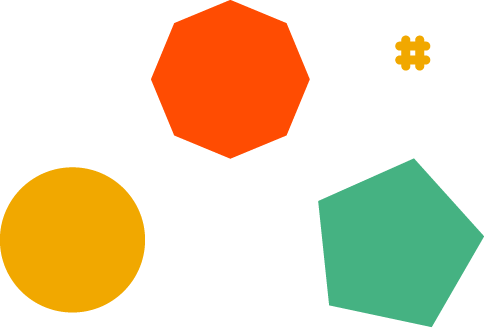 PASO 1
Busca y conoce los colegios
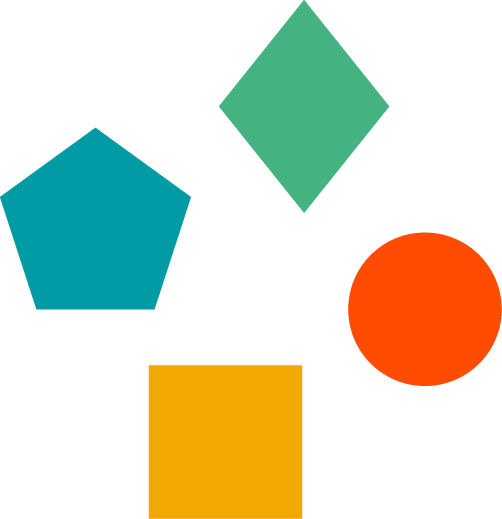 Accede al buscador de colegios de tu Comunidad Autónoma
Asiste a las jornadas de puertas abiertas 
Contacta con los colegios y pregunta lo que necesites
PASO 2
Decide cuáles son tus opciones
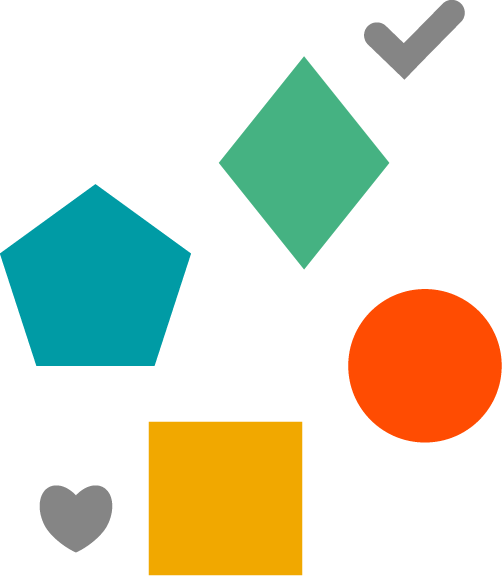 En la solicitud podrás escribir hasta [número] colegios
En orden de preferencia
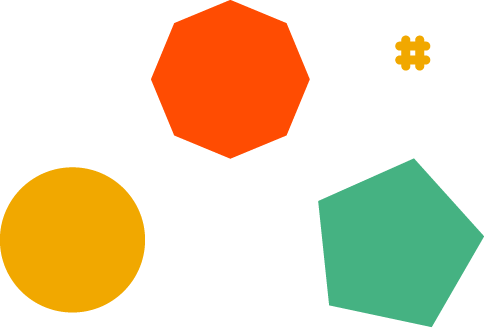 Recuerda:
Decide según tus criterios y necesidades
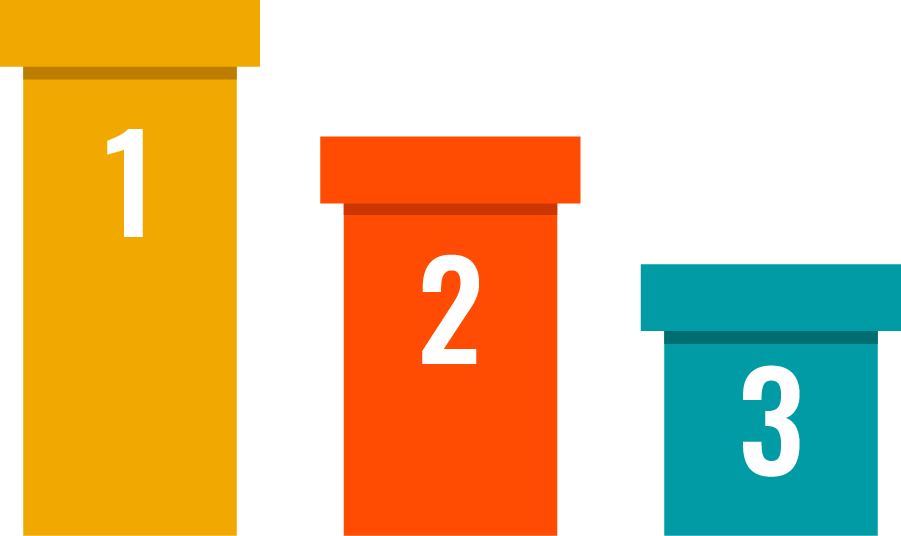 Necesidades Específicas de Apoyo Educativo
Son niños y niñas que tienen más dificultades para aprender
Hiperactividad o TDAH
Trastorno de Espectro Autista
Altas Capacidades
Discapacidad
Desventaja social
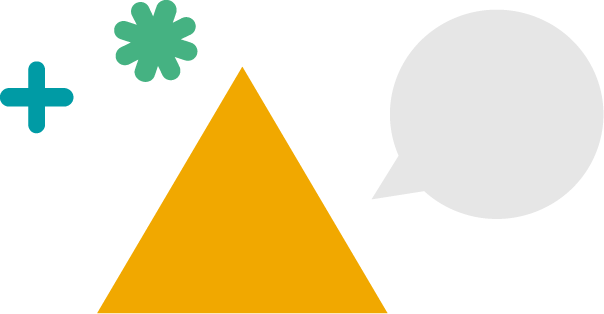 Estos niños tienen plazas reservadas
PASO 3
Conoce el BAREMO
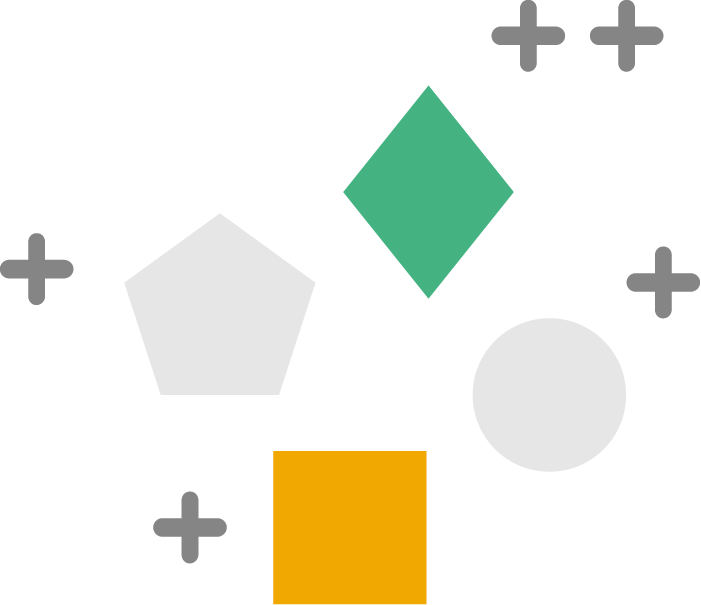 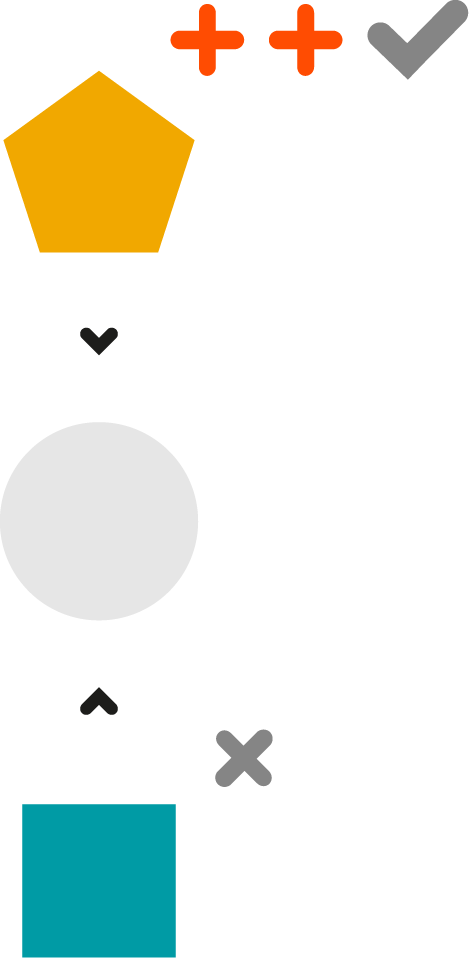 La BAREMACIÓN es un sistema de puntos. Sirve para ver qué niños tienen prioridad en un colegio.
Si dos niños quieren ir al mismo colegio pero solo hay 1 plaza, el niño que tenga más puntos se quedará con esa plaza.
El otro niño tendrá plaza en otro colegio.
Es importante saber qué cosas nos dan puntos (criterios).

Cada curso más o menos son los mismos criterios pero pueden cambiar.

Os vamos a enseñar los criterios de BAREMACIÓN del [curso …] en [Comunidad Autónoma]
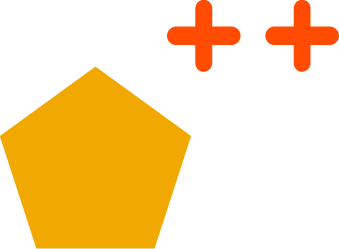 Criterios de BAREMACIÓN 
[año y Comunidad Autónoma]
Nos darán puntos siempre si:
[Situaciones de discapacidad del niño o alguien de la familia]
[Familia numerosa]
[Escribe el criterio de baremación]
[Escribe el criterio de baremación]
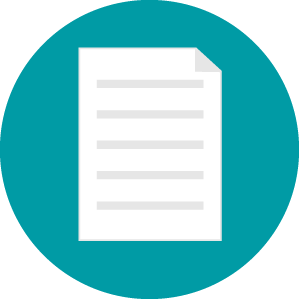 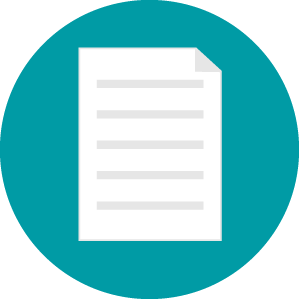 Criterios de BAREMACIÓN 
[año y Comunidad Autónoma]
Nos darán puntos en el colegio elegido si:
[Hay hermanos matriculados en ese colegio]
[Vivimos o trabajamos en el distrito en el que está el colegio]
[Trabajamos en ese colegio]
[Otros criterios]
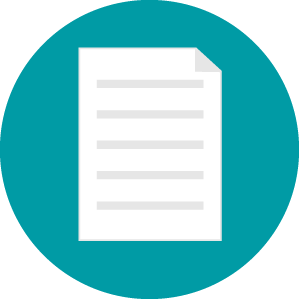 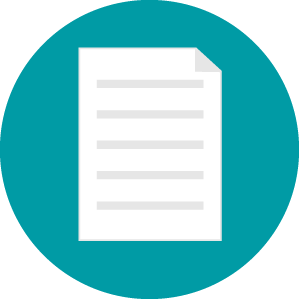 PASO 4
Consigue la documentación
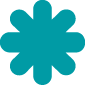 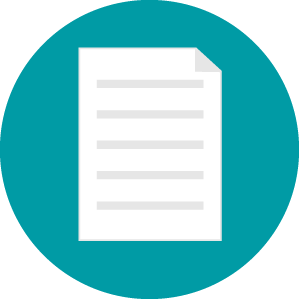 Los criterios de BAREMACIÓN con este dibujo necesitan documentación
Si no tienes los documentos, pídelos con tiempo
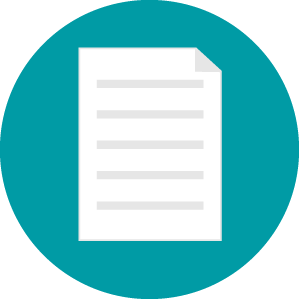 PASO 5
Presenta la solicitud
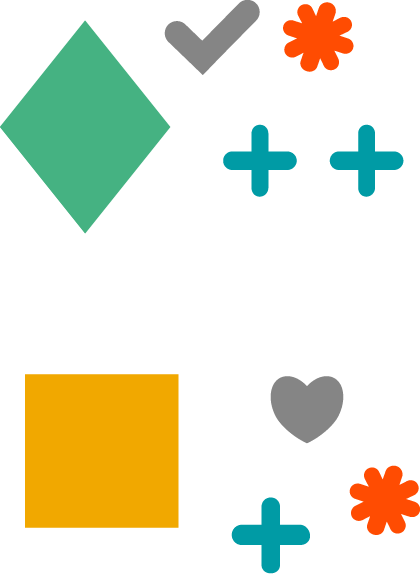 ¿Dónde se solicita?
Colegios públicos o concertados
Servicios de Apoyo u Oficinas de Escolarización
Página web [...]
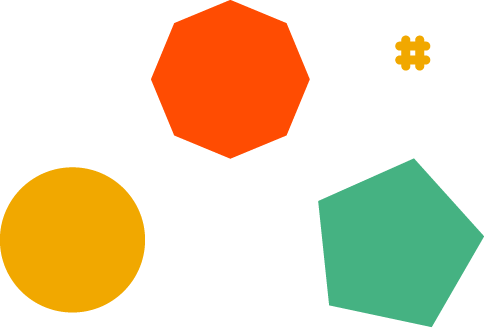 Solo hay que presentar 
1 solicitud
Solicitud en papel
[Dónde encontrarla o pedirla. Sueles poder pedirla en cualquier colegio, puede que sea tu primera opción]

[Enlace al PDF por si se quiere mostrar]
Imagen (captura de pantalla) del documento de solicitud
Solicitud por la web
[Dónde encontrarla e indicaciones básicas si necesitas algún sistema de identificación (Cl@ve), una app, si hay tutoriales…]

[Enlace a la web por si se quiere mostrar]
Imagen (captura de pantalla) de la web/app de solicitud
PASO 6
Comprueba las listas y reclama (si hace falta)
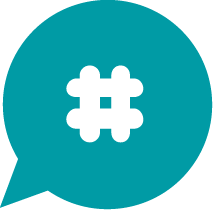 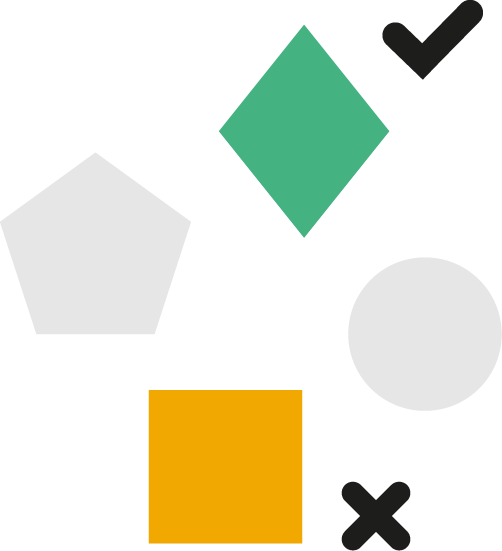 Listas importantes
[Las personas que han solicitado cada colegio]
[Los puntos de cada persona]
[La lista final de admitidos]
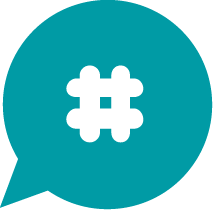 ¿Cuándo reclamar?
Si no apareces en la lista del colegio
Si los puntos están mal

Los modelos para reclamar están en [...]
PASO 7
Haz la matrícula
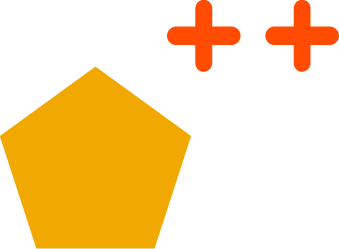 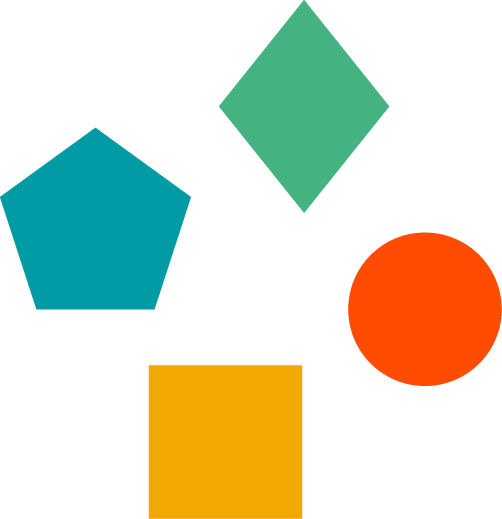 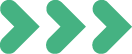 MATRICULAR es confirmar que quieres esa plaza
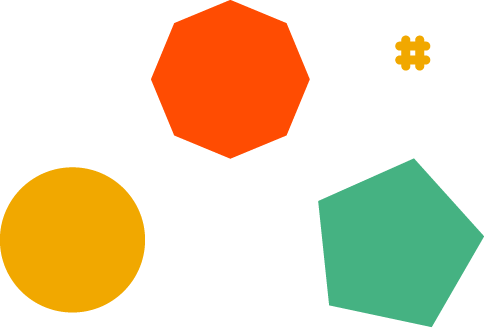 Si no haces la MATRÍCULA en fecha, perderás la plaza
REPASO DE PASOS
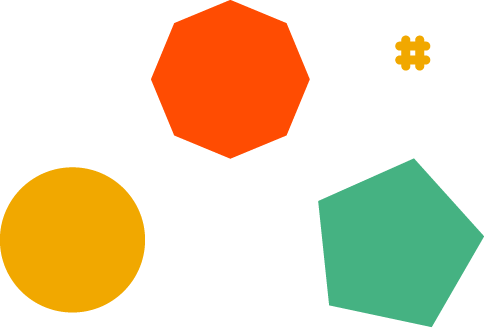 Busca y conoce los colegios
Decide cuáles son tus opciones
Conoce el baremo
Consigue la documentación
Presenta la solicitud
Comprueba las listas y reclama (si hace falta)
Haz la matrícula
En cualquier momento:
Pide ayuda o información
Fechas importantes [Año]
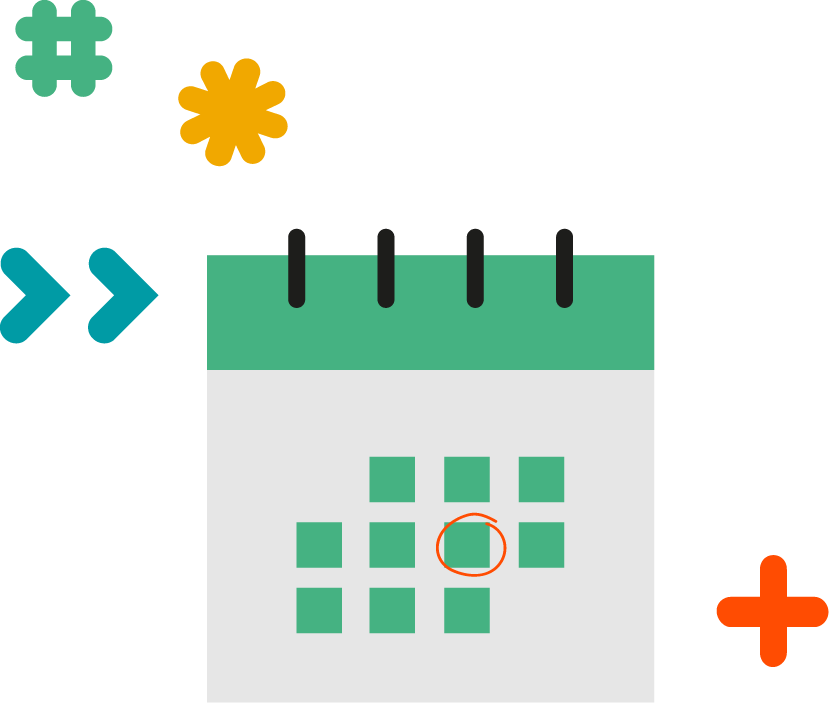 Fechas importantes [Año]
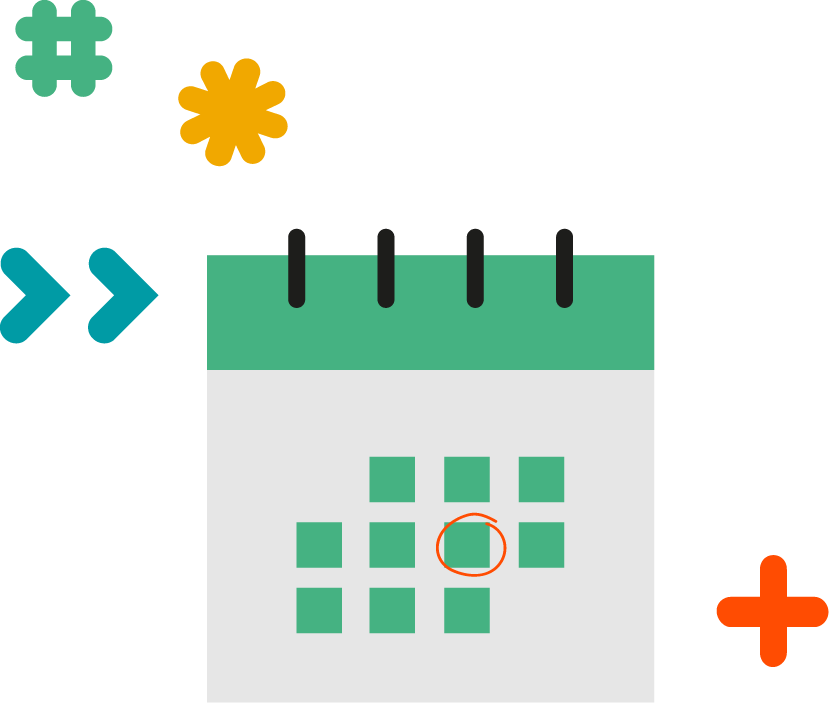 Más información o ayuda [Año]
[Alguien de contacto de la entidad u organización]: [teléfono, email, horario]

[Servicio de Apoyo a la Escolarización o equivalente de la zona]
[Dirección, teléfono, email]
Web de escolarización de [Comunidad Autónoma] [Web]
[Sección de preguntas frecuentes (enlace a este espacio, si existe, en la web de tu CCAA)]
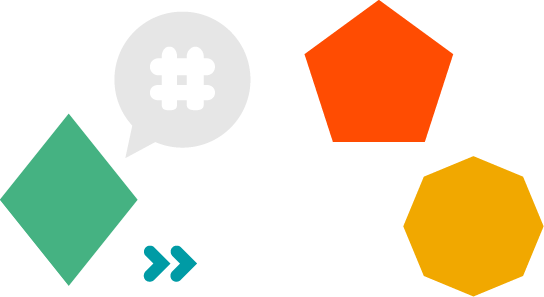 Enlaces [Año]
[Incluye los enlaces que hayas utilizado durante la presentación y/o consideres útiles: 
Web de tu CCAA sobre escolarización:  www... 
Buscador de centros: www…
PDF solicitud en papel: www…
Baremación detallada: www…
Preguntas frecuentes: www…
…]
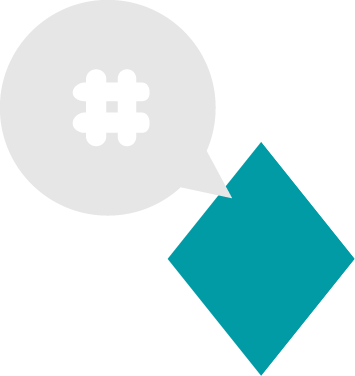